Electron-Ion Collider : roman pots readoutASIC analogue front-end proposal
Maxime Morenas – March 2021
PhD student at OMEGA microelectronics group
AC-Coupled LGAD modelisation
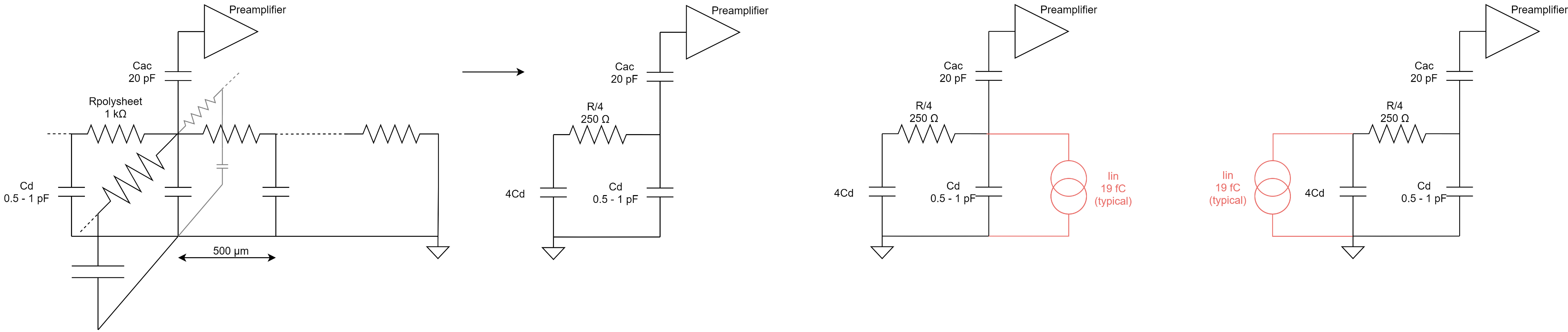 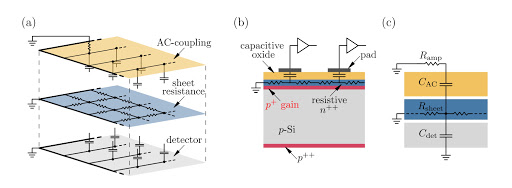 From Nicolo Cartiglia
Charge injection modelisation
Case A : 
Charge deposited closest to the pad
Fastest and largest signal :
Size the upper limit of the bandwidth and input voltage before saturation
Case B : 
Charge deposited furthest from the pads
Slowest and smallest signal : 
Size the lower limit of the bandwidth and the minimum charge detected
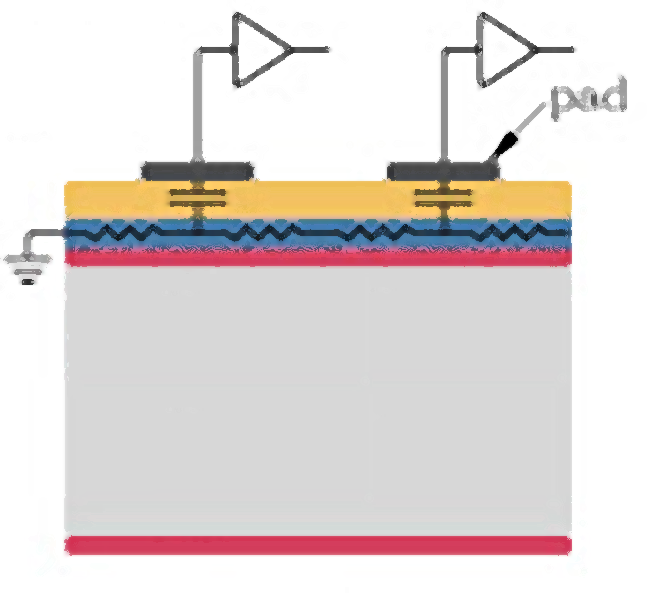 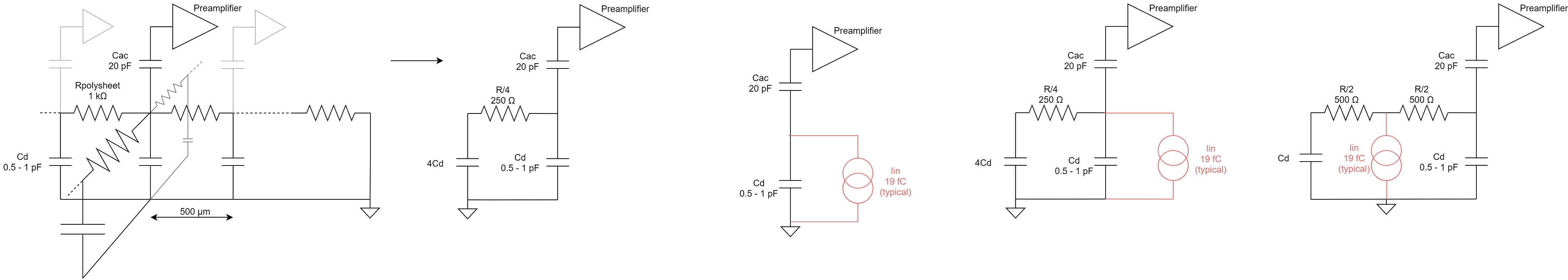 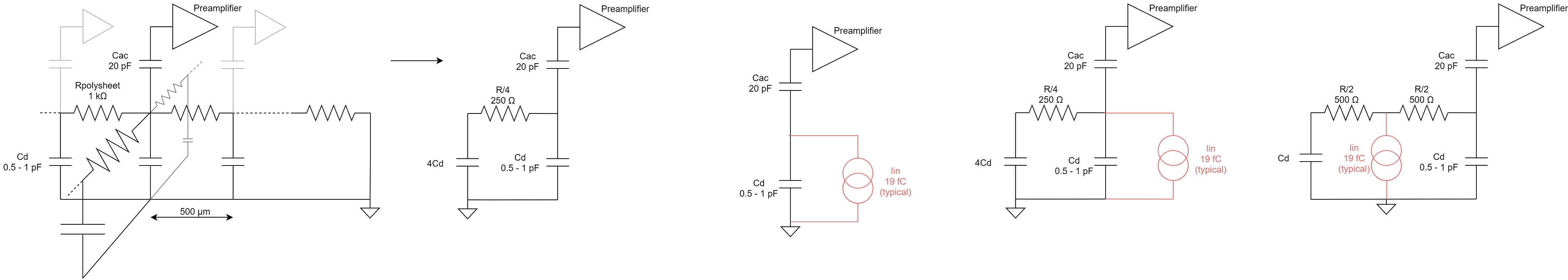 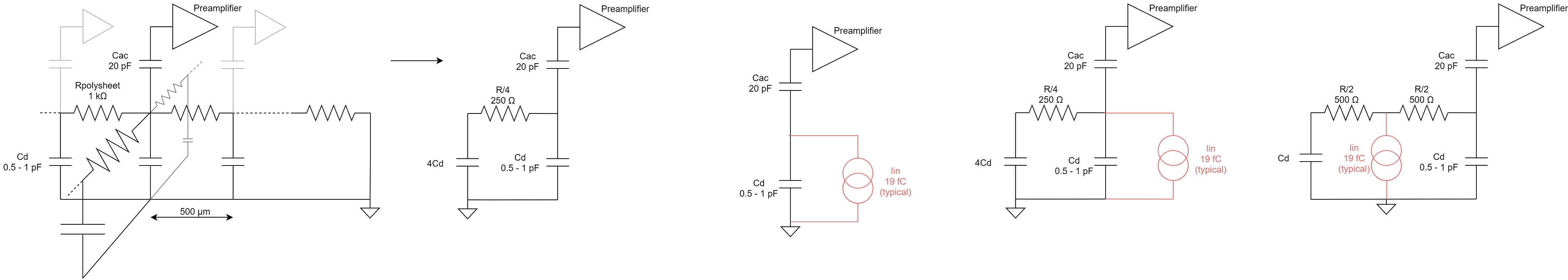 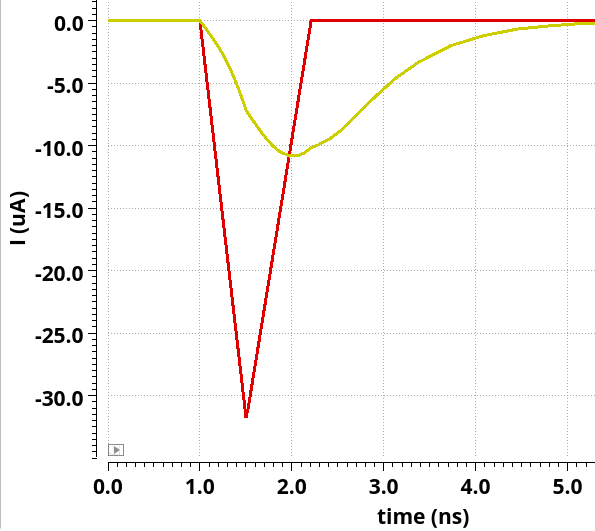 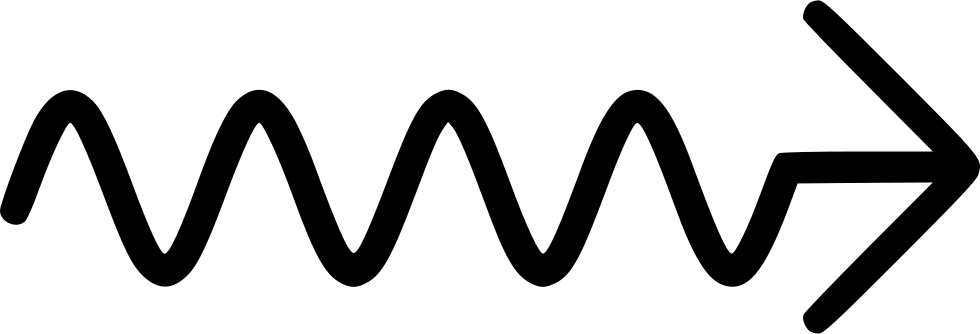 Received
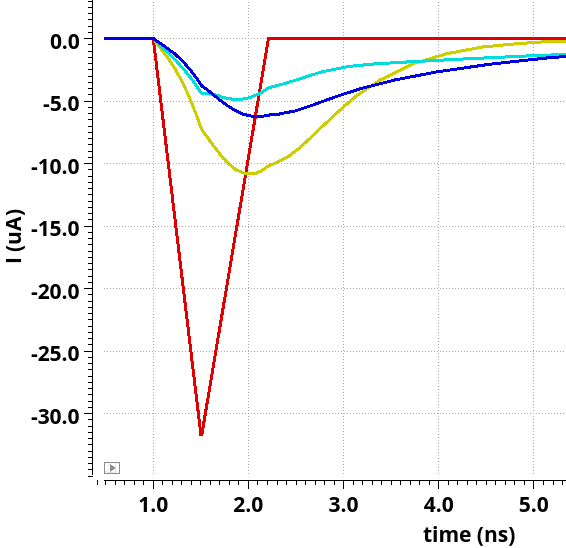 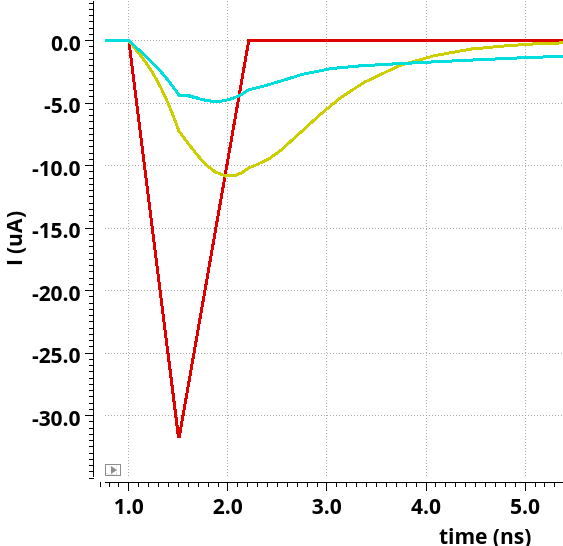 500 ps
700 ps
Injected (19 fC)
Current spread in time 
Current amplitude received divided by a factor 5
Overall architecture
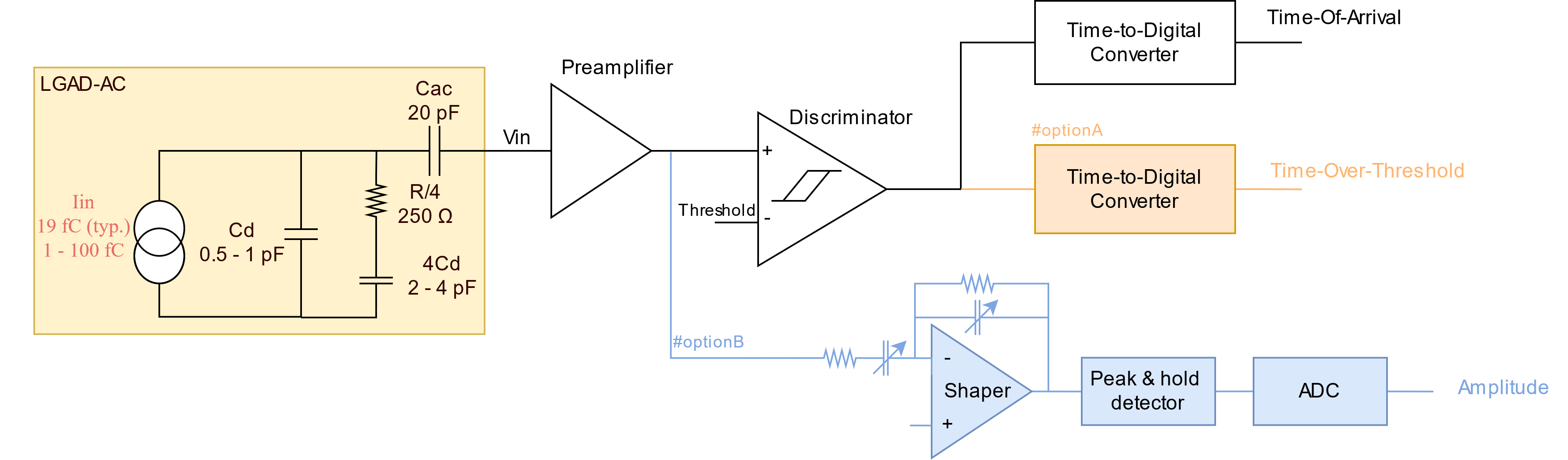 Choice criteria :
Pixel area
Power consumption
Linearity versus input charge
Signal drift time at the output of the preamplifier
Today : only detector+PA+discri simulated
ASIC prototype specifications
Preamplifier : a voltage preamplifier architecture
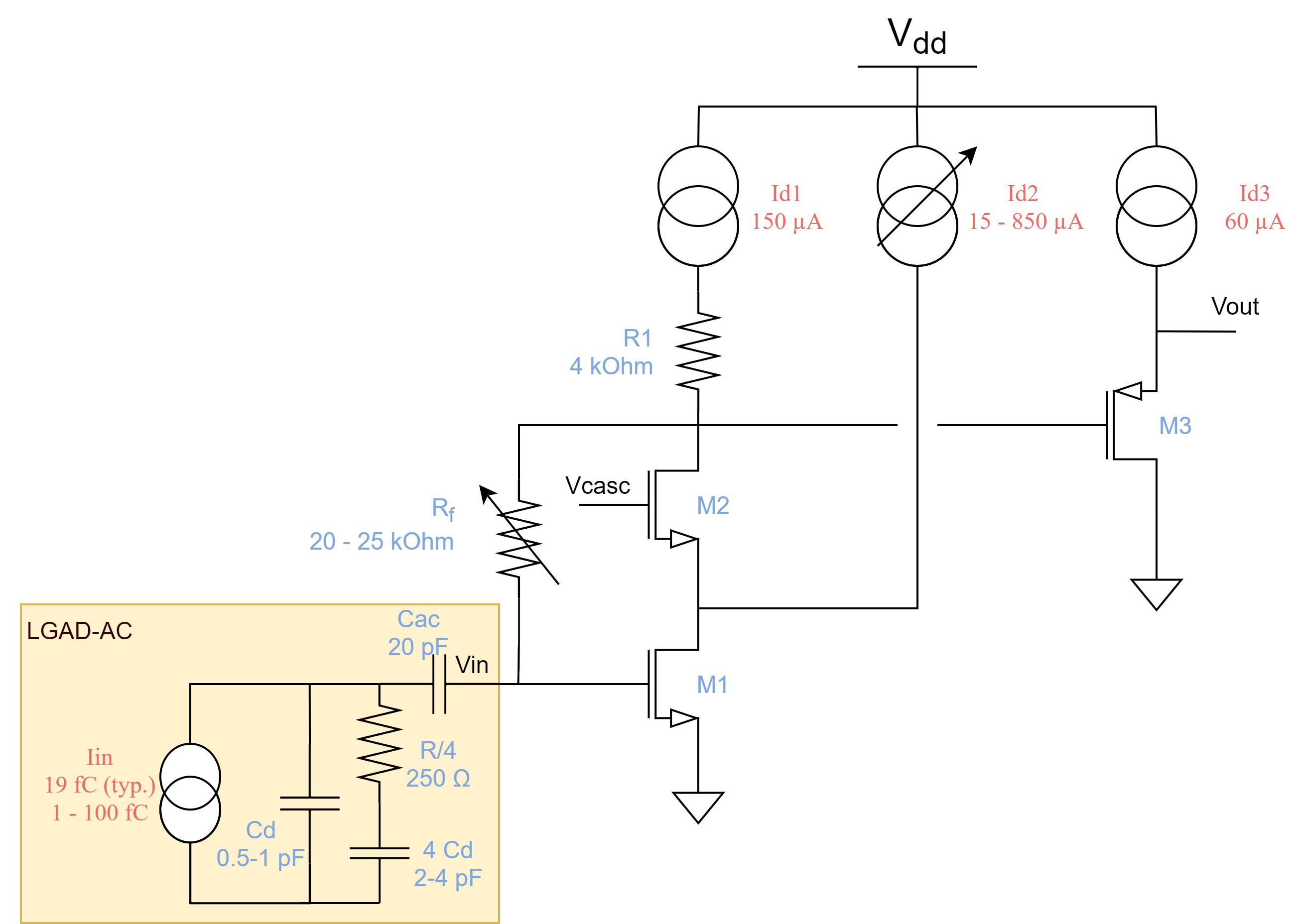 Simulation results : with LGAD signal with neighbours
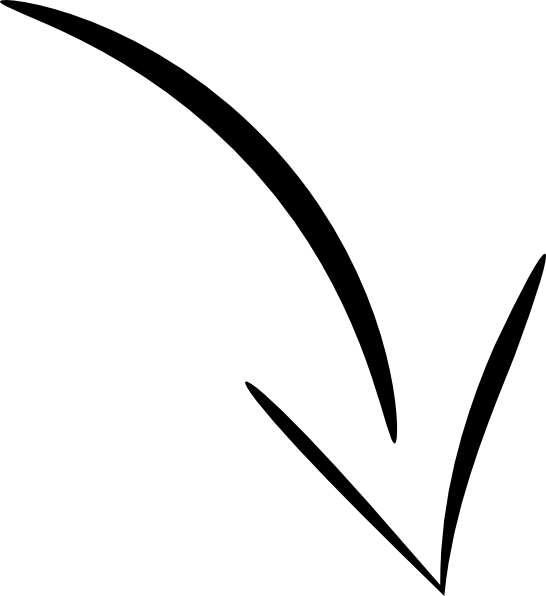 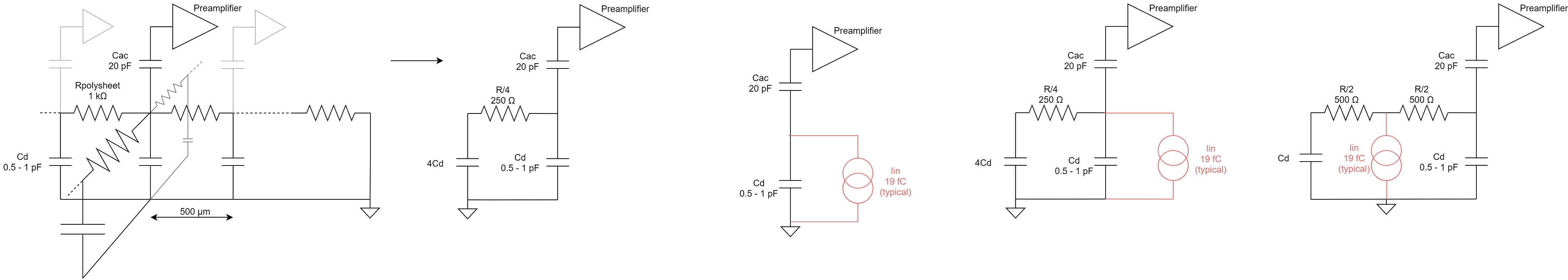 Preamplifier output
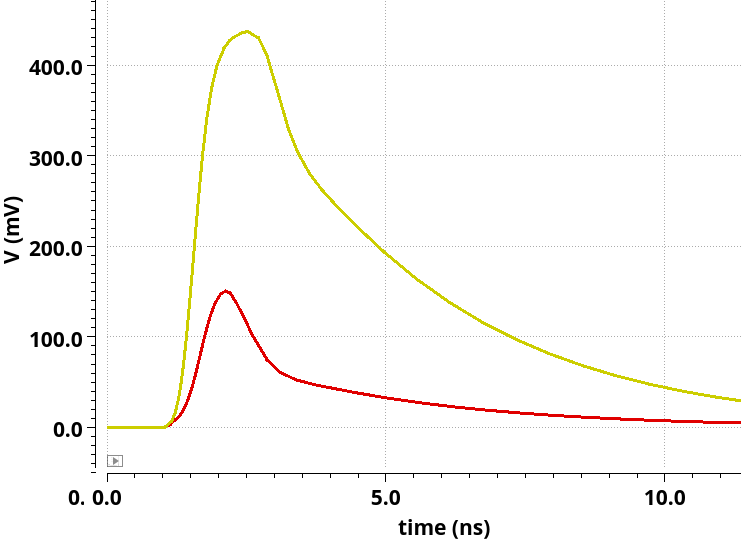 100 fC (max)
Rise time :
~700 ps
Return to baseline in more than 15 ns :
Preferable to integrate the charge with a shaper instead of using long range TDC
19 fC (MIP)
Simulation results : with LGAD signal with neighbours
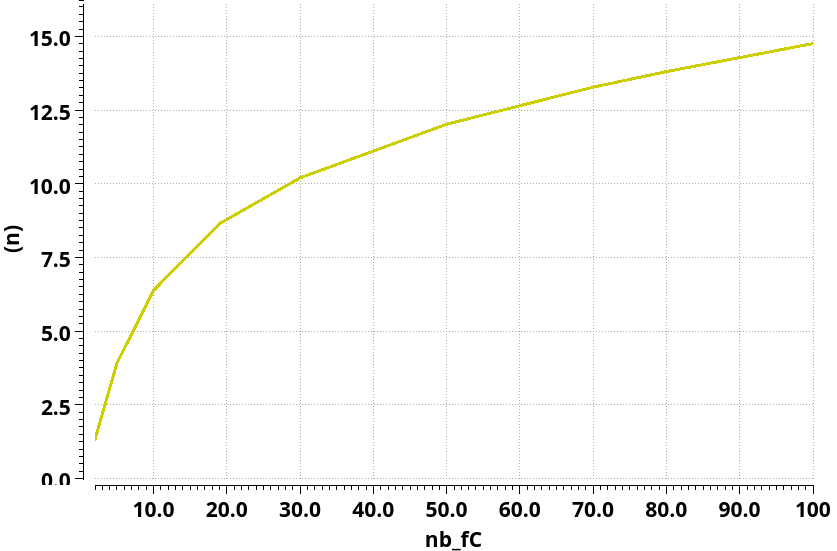 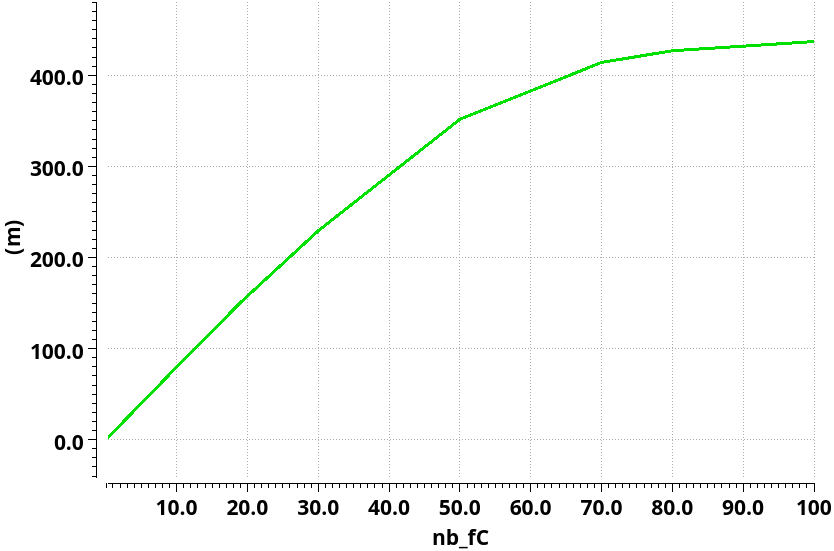 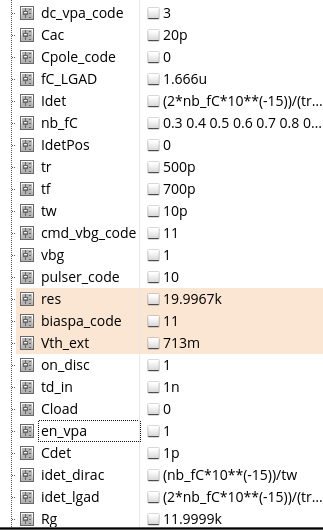 TOT [ns]
8,6 ns at 19 fC
Preamplifier linearity
160 mV at 19 fC
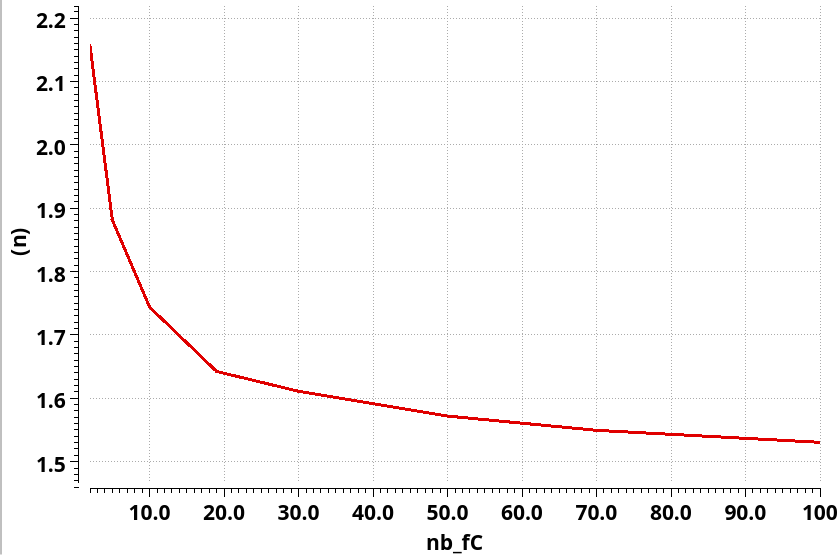 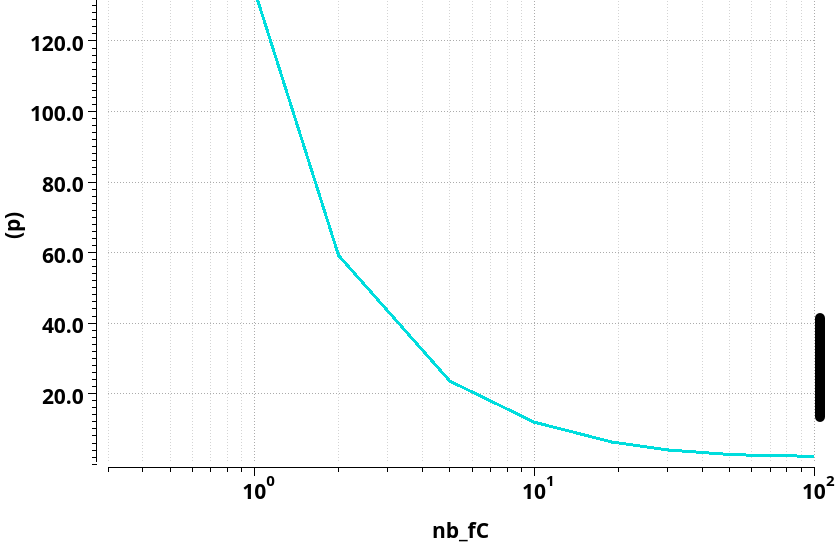 TOA [ns]
1,6 ns at 19 fC

RMS noise = 1,5 mV
→ Minimum threshold at 2 fC (7,5 mV)
Jitter [ps]
7 ps at 19 fC
Conclusion
Power consumption and small charge detection are antagonists
Going beyond 2 fC is a challenge !
Long time constant makes shapers preferable






Further design tuning requires updated typical and pessimistic detector characteristics
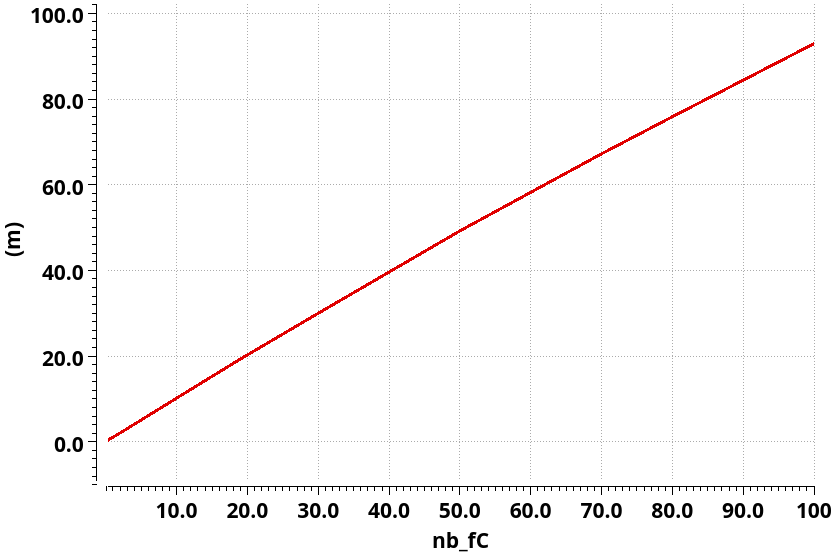 Integration over 20 ns after TOA
Preamplifier ouput voltage